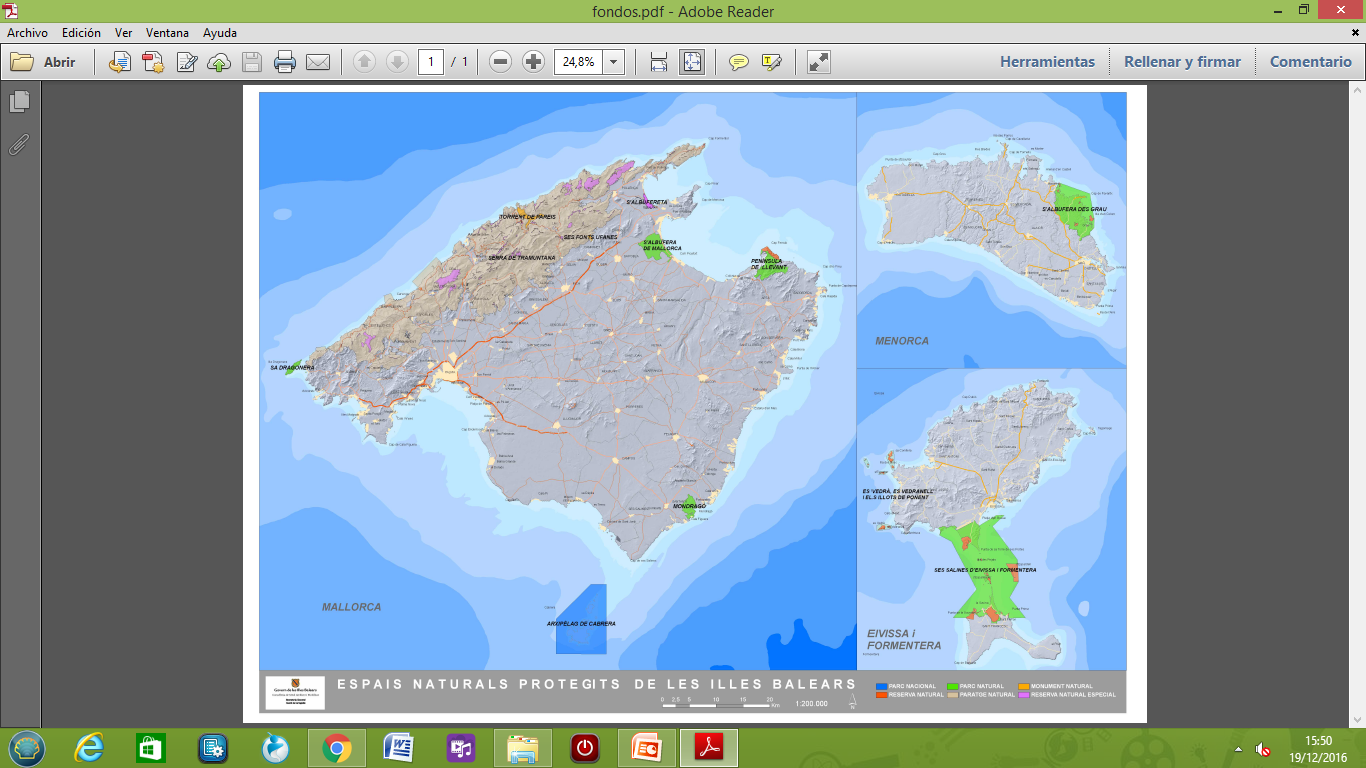 CONTINGUTS D’APRENENTATGE
BLOC 1. Iniciació a l’activitat científica

 - Utilització de diverses fonts de informació (directes, llibres).  
-Utilització de les TIC per cercar i seleccionar informació, simular processos i presentar conclusions.  Treball individual i en grup.
- Desenvolupament d’hàbits de treball, esforç i responsabilitat. 
- Elaboració de projectes.
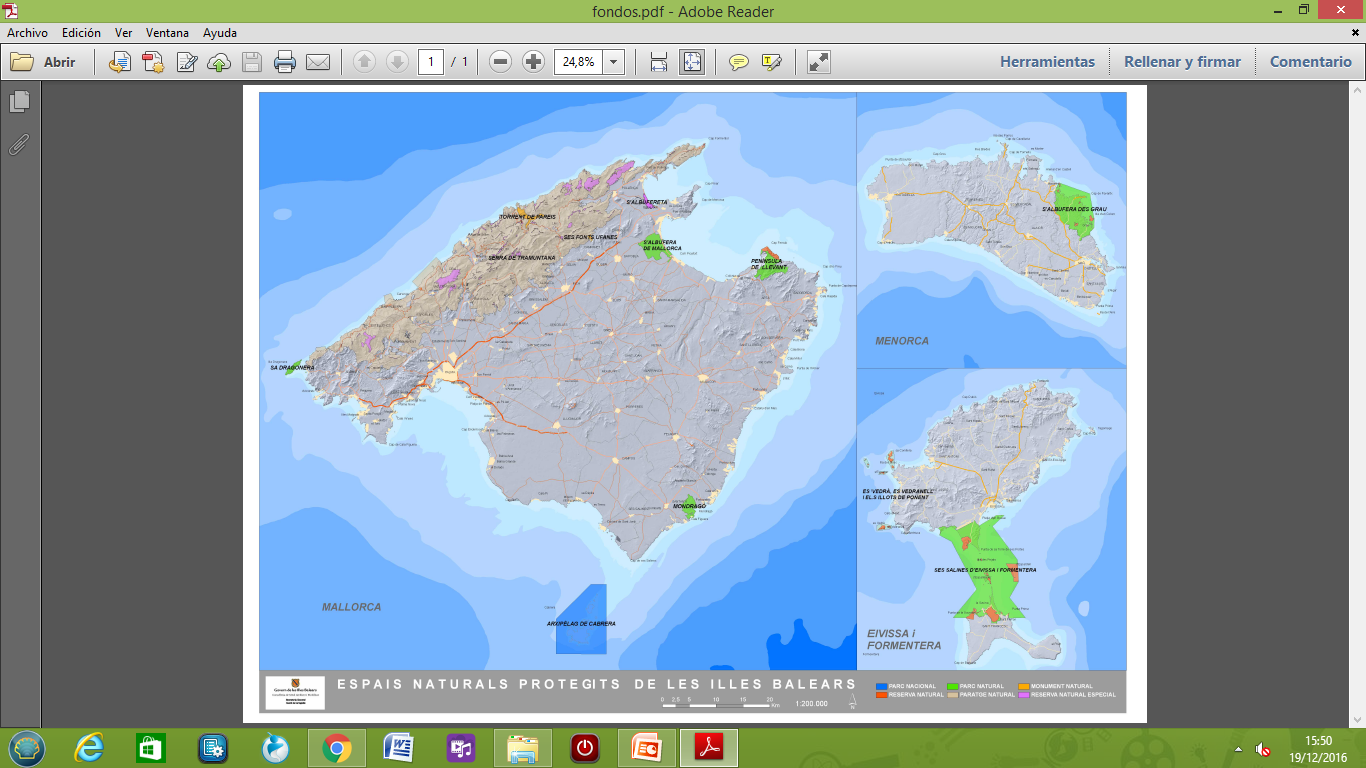 CONTINGUTS D’APRENENTATGE
BLOC 3. Els éssers vius 

-Parcs naturals de les Illes. Animals autòctons. Espècies protegides d’animals.
 
- Interès per l’observació i l’estudi rigorós de tots els éssers vius.

 -Hàbits de respecte i cura cap als éssers vius.